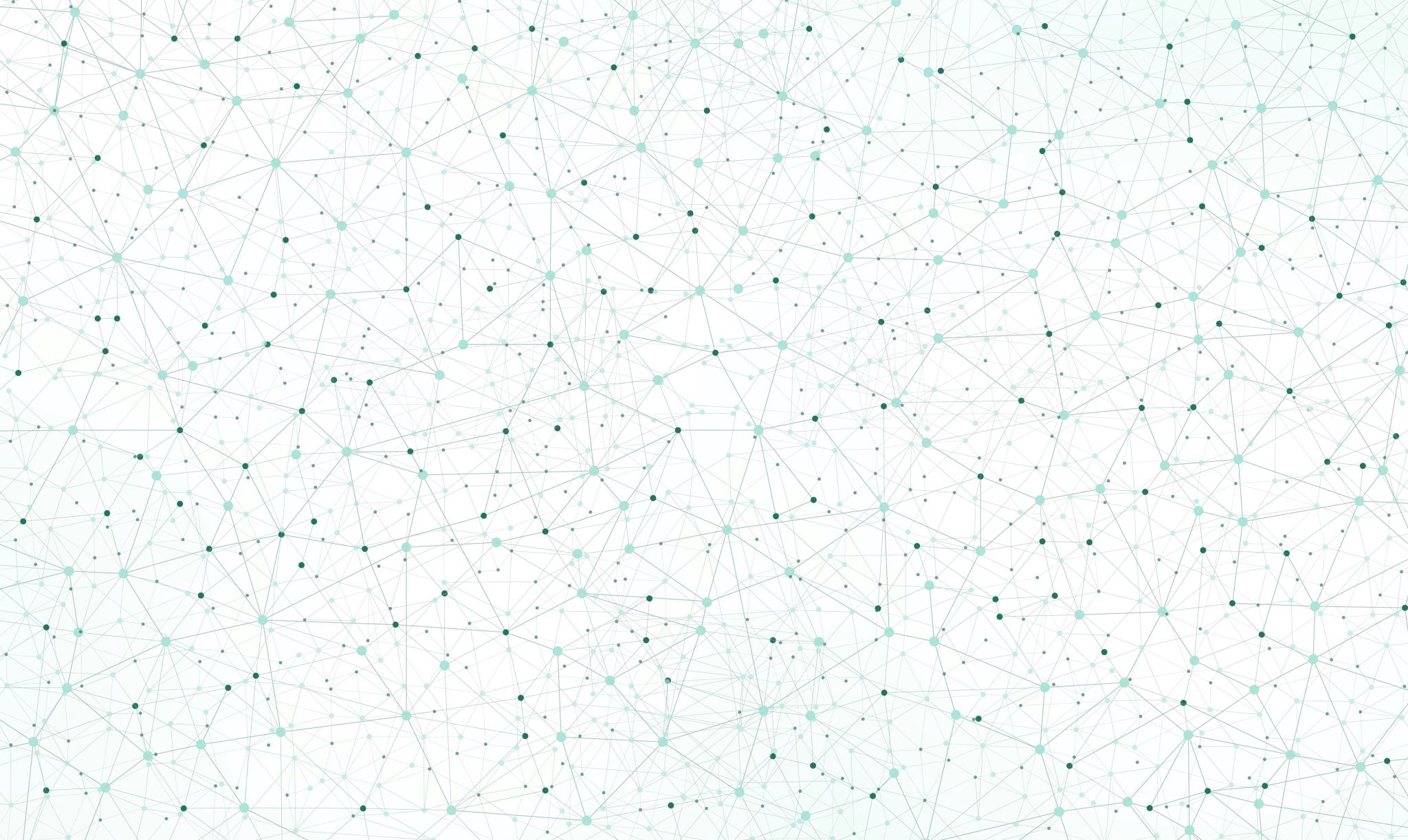 Collecting and Reporting Valid Labor Market Survey (LMS) Information
Mary Barros-Bailey, PhD, CRC, CLCP, NCC, ABVE/AE, CVE, CCC



Presented by:
Amber Maxwell, MEd, CRC, LPC, NCC, CLCP, CVE, CIWCS, WIP-C, CCC
© 2023 Mary Barros-Bailey, PhD, CRC
Objectives
Define labor market survey (LMS) and labor market research (LMR) within labor market search (LMSea)

Identify the 12 steps of LMS
© 2023 Mary Barros-Bailey, PhD, CRC
Labor Market Search v. Survey
Labor Market Research
LABOR MARKET SEARCH
±
=
Labor Market Survey
Neulicht, A., Gann, C., Berg, J. F., & Taylor, R. H. (2007).  Labor market search: Utilization of labor market research and employer sampling by vocational experts.  The Rehabilitation Professional, 15(4), 29-44.
© 2023 Mary Barros-Bailey, PhD, CRC
Conceptual Model for Labor Market Search (LMSea)
Secondary Data: Labor Market Research (e.g., Idaho Occupational Employment & Wage Survey = BLS Occupational Employment Survey)

Primary Data: Labor Market Survey (LMS)
© 2023 Mary Barros-Bailey, PhD, CRC
Q&A
Q:  What is a labor market survey?
© 2023 Mary Barros-Bailey, PhD, CRC
Q&A
A: “… (LMS) is a method of information gathering about particular jobs that are specific to a geographical area for an individual being served.“
International Encyclopedia of Rehabilitation
Gloria K. Lee, Ph.D., CRC, Associate ProfessorDepartment of Counseling, School & Educational Psychology, University at Buffalo
Found at: http://cirrie.buffalo.edu/encyclopedia/en/article/128/#s8
© 2023 Mary Barros-Bailey, PhD, CRC
Example

Q: “How did you arrive at these wages for cashiers?”
© 2023 Mary Barros-Bailey, PhD, CRC
Con’t. Example

A: “I called employers [mode] using a labor market survey [method] of cashiers in the Boise Metropolitan Statistical Area [unit].”
© 2023 Mary Barros-Bailey, PhD, CRC
12 steps (5 phases) of Surveys
Phase I: Survey Design (Steps 1-7)
Phase 2: Data Collection (Step 8)
Phase 3: Data Analysis and Summary (Steps 9-10)
Phase 4: Reporting the Survey Results (Steps 11)
Phase 5: Data Integration (Steps 12)
© 2023 Mary Barros-Bailey, PhD, CRC
Phase I:
Survey Design
© 2023 Mary Barros-Bailey, PhD, CRC
Step 1: The Research Question(s)
This step drives everything else
Questions to consider
What do I want to know as a result of this survey?
To whom is this information going to apply?
© 2023 Mary Barros-Bailey, PhD, CRC
[Speaker Notes: p. 13: Research questions – what are common research questions for LMSs?]
Step 1: Sample LMS Research Questions
Trucker Drivers:  “What is the labor market for truck drivers in the Southeast-Central Idaho Nonmetropolitan Area (e.g., Custer County)?”
Cashiers:  “In the 83544 (Orofino) zip code, what are the employment opportunities for cashiers?  What fringe benefits do they typically receive if they work less than 35 hours per week?
© 2023 Mary Barros-Bailey, PhD, CRC
Step 2: Definition of Terms
Survey Questions
(e.g., items)

Questionnaire
(e.g., instrument)
© 2023 Mary Barros-Bailey, PhD, CRC
[Speaker Notes: What kind of survey questions are needed to answer research questions?]
Step 2: Survey Questions
Short/Brief
Standard grammar and syntax
Avoid jargon
Check for hidden biases
Caution with personal questions
© 2023 Mary Barros-Bailey, PhD, CRC
[Speaker Notes: What kind of survey questions are needed to answer research questions?

p. 11 (Fowler): “… fundamental premise of the survey research process is that the answers people give can be sued to accurately describe characteristics of the respondents.”

p. 31 “The content of a survey depends on clear definitions of terms because human attributes and feelings vary across theories.”  

p. 35: “The first question should be closely connected to [the survey’s] purpose: objective questions come before subjective ones; move from most familiar to the least familiar, and follow the natural sequence of time; keep questions independent to avoid bias; put relatively easy questions at the end.”  Questions should be in logical order.

Length of survey depends on its purpose – that is, what you need to know and how many questions you ask to get the needed data.

p. 36-37: 1) The survey’s 1st question; 2) Ordering survey questions; 3) Providing transitions.

PERSONAL QUESTIONS:
p. 74-75, Fowler:
Sensitive information is more accurately reported in self-administered modes than when interviewers ask the question.
Researchers sometimes as, about events or behaviors that are difficult to report with accuracy because they extend over a period of time or are quite detailed.  Reporting accuracy may benefit from a chance to consult records or to discuss the questions with others.]
Step 2: Poor Survey Questions
Multiple questions (e.g., “Does the work activity require lifting and sitting?”) 

Poor wording (e.g., “Do you hire Spanish speakers?”) (Keep the questions about the demands of work, not the abilities of a person)
p. 89-95, Fowler
© 2023 Mary Barros-Bailey, PhD, CRC
[Speaker Notes: What kind of survey questions are needed to answer research questions?

p. 11 (Fowler): “… fundamental premise of the survey research process is that the answers people give can be sued to accurately describe characteristics of the respondents.”

p. 31 “The content of a survey depends on clear definitions of terms because human attributes and feelings vary across theories.”  

p. 35: “The first question should be closely connected to [the survey’s] purpose: objective questions come before subjective ones; move from most familiar to the least familiar, and follow the natural sequence of time; keep questions independent to avoid bias; put relatively easy questions at the end.”  Questions should be in logical order.

Length of survey depends on its purpose – that is, what you need to know and how many questions you ask to get the needed data.

p. 36-37: 1) The survey’s 1st question; 2) Ordering survey questions; 3) Providing transitions.

PERSONAL QUESTIONS:
p. 74-75, Fowler:
Sensitive information is more accurately reported in self-administered modes than when interviewers ask the question.
Researchers sometimes as, about events or behaviors that are difficult to report with accuracy because they extend over a period of time or are quite detailed.  Reporting accuracy may benefit from a chance to consult records or to discuss the questions with others.]
Step 2: Survey Questions: Easy
“Do you hire for x?”

“Do you anticipate hiring for grocery store cashiers in the next six months?”

“When you hire, what top three qualifications do you seek for an entry-level truck driver?”
© 2023 Mary Barros-Bailey, PhD, CRC
[Speaker Notes: What kind of survey questions are needed to answer research questions?

p. 11 (Fowler): “… fundamental premise of the survey research process is that the answers people give can be sued to accurately describe characteristics of the respondents.”

p. 31 “The content of a survey depends on clear definitions of terms because human attributes and feelings vary across theories.”  

p. 35: “The first question should be closely connected to [the survey’s] purpose: objective questions come before subjective ones; move from most familiar to the least familiar, and follow the natural sequence of time; keep questions independent to avoid bias; put relatively easy questions at the end.”  Questions should be in logical order.

Length of survey depends on its purpose – that is, what you need to know and how many questions you ask to get the needed data.

p. 36-37: 1) The survey’s 1st question; 2) Ordering survey questions; 3) Providing transitions.]
Step 2: Threats to Response Validity
Don’t understand the question

Don’t have the knowledge to answer the question

Social desirability of the question                            p. 105-109, Fowler
© 2023 Mary Barros-Bailey, PhD, CRC
[Speaker Notes: What kind of survey questions are needed to answer research questions?

p. 11 (Fowler): “… fundamental premise of the survey research process is that the answers people give can be sued to accurately describe characteristics of the respondents.”

p. 31 “The content of a survey depends on clear definitions of terms because human attributes and feelings vary across theories.”  

p. 35: “The first question should be closely connected to [the survey’s] purpose: objective questions come before subjective ones; move from most familiar to the least familiar, and follow the natural sequence of time; keep questions independent to avoid bias; put relatively easy questions at the end.”  Questions should be in logical order.

Length of survey depends on its purpose – that is, what you need to know and how many questions you ask to get the needed data.

p. 36-37: 1) The survey’s 1st question; 2) Ordering survey questions; 3) Providing transitions.

PERSONAL QUESTIONS:
p. 74-75, Fowler:
Sensitive information is more accurately reported in self-administered modes than when interviewers ask the question.
Researchers sometimes as, about events or behaviors that are difficult to report with accuracy because they extend over a period of time or are quite detailed.  Reporting accuracy may benefit from a chance to consult records or to discuss the questions with others.]
Step 3:  Interviewers + Interviews
“… attitude toward the survey will influence the results. If the interviewer does not expect much and sends this message, the response rate will probably suffer.”                                     p. 40, Fink
© 2023 Mary Barros-Bailey, PhD, CRC
[Speaker Notes: (Re)training
Monitoring telephone interviewers]
Step 4: Selecting the Population
Who are you going to call?
Why are these the best sources to call?
Where are they located?
How are you going to find them?
© 2023 Mary Barros-Bailey, PhD, CRC
Step 4: Selecting the PopulationThe Sampling Frame (The ”List”)
“The sampling frame is a technical term for the list of all employers or individuals that have a chance to be contacted given the identified target population.”

Teaching LMS (Barros-Bailey, 2012a)
© 2023 Mary Barros-Bailey, PhD, CRC
Step 5: Census v. Sample
A sample is a subset of the population


“… to sample [is] to select a small subset of a population representative of the whole population.”                      p. 4, Fowler
© 2023 Mary Barros-Bailey, PhD, CRC
Step 5: Census v. Sample
“When the entire population is surveyed, it is called a census.”               p. 332, How to Design and Evaluate Research in Education
“In the decennial census, statistics are produced about a population by asking people questions.  No sampling, though, is involved; data are supposed to be collected about every person in the population.”   p. 1, Fowler
© 2023 Mary Barros-Bailey, PhD, CRC
Step 5: Q&A
Q: Does size matter?
© 2023 Mary Barros-Bailey, PhD, CRC
[Speaker Notes: p. 8 (Fowler): “… a large number of survey responses will not increase credibility if the sample is poorly designed, if the rate of response is so low to make the sample unlikely to be representative, or if the interviewers are poorly trained and supervised.”

It mostly matters if you’re going to be running inferential v. descriptive statistics, that we’ll be covering later.

p. 44: The size of the population from which a sample is drawn has virtually no impact on how well that sample is likely to describe the population.  An n=150 will describe a population of 15K or 1.5M with virtually the same degree of accuracy, assuming that all other aspects of the total sample size and other sampling procedures are the same.

The sample size decision, however, like most other design decisions, must be made on a case-by-case basis, with the researchers considering the variety of goals to be achieved by a particular study and taking into account numerous other aspects of the research design. 

p. 45: Sample size analysis plan:
Are there subgroups in the total population for which separate estimates are required (e.g., different practice settings?)?
What fraction of the population may fall into each group?
How large of a sample is needed to provide a minimal adequate sample to cover each subgroup?
There is rarely a definite answer as to how large of a sample is needed.  Increasing sample size is only one of the methods of increasing reliability of survey estimates.
What not to do:
Fraction of the population is never the right way to decide on a sample size (e.g., N=100 therefore sample n=25 (25%));
Saying that a particular sample size is the usual and typical approach to study a population;
Very rare that calculating a desire confidence interval for one variable for an entire population is the determining calculation in how big a sample size be.]
Step 5: Q&A
A:  Not necessarily!
"The quality of a survey is best judged not by its size, scope, or prominence, but by how much attention is given to [preventing, measuring, and] dealing with the many important problems that can arise." 
--"What is a Survey?",  American Statistical Association, 1996
as cited at: http://www.aapor.org/Best_Practices/2845.htm
© 2023 Mary Barros-Bailey, PhD, CRC
Step 6: Definition of Terms
Random Sampling 
“Probability(stic) Sampling”

Nonrandom
“Convenience/availability Sampling”
© 2023 Mary Barros-Bailey, PhD, CRC
[Speaker Notes: p. 46 (Fowler): sampling and analyzing data from a sample can be fairly straightforward if a good list is used as a sampling frame, if a simple random or systematic sample scheme is used, and if all respondents are selected at the same rate.]
Step 7: Constructing + Testing the Instrument
Constructing
Background
Survey Questions
Comments
© 2023 Mary Barros-Bailey, PhD, CRC
Step 7: Constructing + Testing the Instrument
Testing
Refine the questionnaire
Test the questionnaire (called piloting)
© 2023 Mary Barros-Bailey, PhD, CRC
Phase II:
Data Collection
© 2023 Mary Barros-Bailey, PhD, CRC
Step 8: Data Collection + Preparation
Look at the data

Some people don’t respond to all the questions: Missing data
© 2023 Mary Barros-Bailey, PhD, CRC
[Speaker Notes: p. 31: “Be sure respondents are in a position to answer the questions.”  “Do not ask for information you will not use.”]
Step 9: Qualitative + Quantitative Data Analysis
Qualitative:  Narrative answers – summarizing the data by themes
© 2023 Mary Barros-Bailey, PhD, CRC
[Speaker Notes: p. 18: Coding – “To make sure you assigned the codes correctly, you may want to establish their reliability.  Are they clear enough so that at least two raters would assign the same code to a given response?”]
Step 9: Qualitative + Quantitative Data Analysis
Quantitative (numerical, descriptive statistics)

EXAMPLE: Grocery Store Cashier Hourly Wages (n=10)
$18.50, $19, $18, $17.25, $17.50, $20, $18, $17.50, $17.25, $19
Mean/Average: $18.20
SD: $00.91 (1SD=$17.29-$19.11)
Median (50th percentile): $18
Interquartile: $17.50-$19 (that is, $17.50 is 25th percentile and $19 is 75th percentile)
© 2023 Mary Barros-Bailey, PhD, CRC
[Speaker Notes: p. 18: Coding – “To make sure you assigned the codes correctly, you may want to establish their reliability.  Are they clear enough so that at least two raters would assign the same code to a given response?”]
Phase III:
Data Analysis and Summary
© 2023 Mary Barros-Bailey, PhD, CRC
Step 10: Summarizing the Data
Narrative
Tables/Charts
Graphs
© 2023 Mary Barros-Bailey, PhD, CRC
Phase IV:
Reporting the Survey Results
© 2023 Mary Barros-Bailey, PhD, CRC
Step 11: Reporting Ethics, …
“Surveyors must be concerned with protecting respondents’ privacy and assuring confidentiality of responses.” p. 35, Fink
© 2023 Mary Barros-Bailey, PhD, CRC
Step 11: The Ethics of it All
Title 45 Code of Federal Regulations Part 46 Subpart A
Research: a systematic investigation, including research development, testing and evaluation, designed to develop or contribute to generalizable knowledge. 
Human Subjects: a living individual about whom an investigation.
© 2023 Mary Barros-Bailey, PhD, CRC
Phase V:
Data Integration
© 2023 Mary Barros-Bailey, PhD, CRC
Labor Market Survey ExampleThe Dental Hygienist
PHASE I
Research Question(s): 1) What is the labor market, schedule, compensation, and hiring requirements for dental hygienists in the Meridian, Idaho area?
Survey Questions:
Do you anticipate hiring for a hygienist in the next six months?
What is the average number of days or hours that dental hygienists work in the practice?
Are hygienists paid by the patient, the hour, or the day?
What is the going rate of pay for al licenses dental hygienist with X years of experience and an associate’s degree?
If dental hygienists receive fringe benefits, what are they (e.g., medical, dental, vision, paid time off)?
Please share anything else about the labor market for dental hygienists in the Treasure Valley.
© 2023 Mary Barros-Bailey, PhD, CRC
Labor Market Survey Example
PHASE I (con’t.)
Interviewer: Amber Maxwell
Population/Sampling Frame (”The List”): Dental hygienists
Sampling: All dental offices located within five miles of 83642 (Meridian, Idaho)
Census v. Sample: Census
Random/Nonrandom: N/A (doesn’t matter if it’s a census)
Construction/Testing Questionnaire: Mary Barros-Bailey
© 2023 Mary Barros-Bailey, PhD, CRC
Labor Market Survey Example
PHASE II
Data Collection/Preparation

How many employers were contacted? (N=16)
How long did the data collection take?
What was the experience of the data collector (Amber)?
How long did the data preparation take (0 minutes)?
© 2023 Mary Barros-Bailey, PhD, CRC
Labor Market Survey Example
PHASES III-IV
Summarizing/Reporting the Data (Qualitative)

Is there anything you can share about the labor market for dental hygienists in the Treasure Valley?

	The vast majority of employers responding to this question (n=6) reported 	that the market was saturated; one mentioned that this had affected pay, 	another offered that subbing was a way to get into a permanent position, 	and a third stated that the work is inconsistent and that the hygienist has to 	be willing to do other tasks such as office work. Two employers mentioned 	that it was hard to get subs.
© 2023 Mary Barros-Bailey, PhD, CRC
Labor Market Survey Example
PHASES III-IV
Summarizing/Reporting the Data (Quantitative)

Do you anticipate hiring for a hygienist in the next six months?  
	
	Just over 56% of respondents did not anticipate hiring in the next six 	months, 38% anticipated hiring, and 6% believed future hiring might be 	possible.

What is the average number of days or hours that dental hygienists work in the practice? 

	Answers (n-15) varied widely from 10 to 40 hours per week.  The mean 	number of hours was 29 per week and the median was 32 hours.
© 2023 Mary Barros-Bailey, PhD, CRC
Labor Market Survey Example
PHASES III-IV (con’t.)
Summarizing the Data (Quantitative)

Are hygienists paid by the patient, the hour, or the day? 
	
	All employers (n=15) paid hourly and two indicated paying a bonus based 	on production.

What is the going rate of pay for a licensed dental hygienist with X years of experience and an associate’s degree?

	Answers (n-12) ranged from $25 to $45 per hour with a mean of $36.42 	and a median of $37.50 per hour.
© 2023 Mary Barros-Bailey, PhD, CRC
Labor Market Survey Example
PHASES III-IV (con’t.)
Summarizing the Data (Quantitative)

If dental hygienists receive fringe benefits, what are they (e.g., medical, dental, vision, paid time off)?

	The most common benefit was dental coverage (n=11) followed by medical 	insurance or stipend and paid time off (n=10, each), and vision coverage 	(n=5). Four employers offered holiday pay and three offered vacation pay. 	Other benefits benefits offered by one or two employers each were: 401k, 	gym reimbursement, health saving plan, incentive/bonus, and sick leave.
© 2023 Mary Barros-Bailey, PhD, CRC
Labor Market Survey Example
PHASE V
Data Integration

What did labor market research report as hourly and annual wages for dental hygienists in Meridian in 2021? How did it compare to the labor market survey?









CONCLUSIONS: Hourly wages within 99.9% of each other. Annual wages overstated by 20% in government data, which assumed 2,080-hour median work year instead of 1,664 hours (32 hours per week median per the LMS).
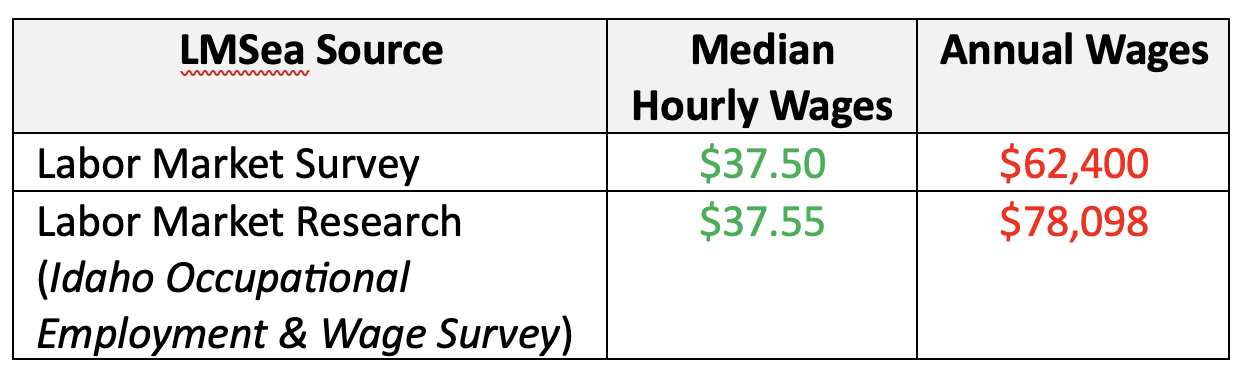 © 2023 Mary Barros-Bailey, PhD, CRC
Questions?
© 2023 Mary Barros-Bailey, PhD, CRC
Bibliography
Arnon, S., & Reichel, N.  (2009). Closed and open-ended question tools in a telephone survey about “The good teacher”: An example of a mixed methods study.  Journal of Mixed Methods Research, 3, 172-196.
Basic v. applied research.  (2011). Lawrence Berkeley National Laboratory.  Retrieved from http://www.lbl.gov/Education/ELSI/research-main.html
Barros-Bailey, M. (2017, October).  12 steps to valid and reliable labor market surveys (LMSs).  Vocational Placement & Assistive Technology, University of Idaho, Boise, ID. 
Barros-Bailey, M. (2017, June). Understanding and applying 12 steps to any survey used in labor market or life care planning.  25th Annual Michigan International Association of Rehabilitation Professionals Conference Forensic Rehabilitation, Bingham Farms, MI.
Barros-Bailey, M. (2014). Occupational and labor market information. In D. R. Strauser (Ed.), Career development, employment, and disability: From theory to practice (pp. 225-244). Springer Publications.
Barros-Bailey, M., & Heitzman, A. (2014). Labor market survey. In R. Robinson (Ed.), Foundations of forensic vocational rehabilitation (pp. 167-201). Springer Publications.
Barros-Bailey, M., & Karman, S. (2014). Occupational and labor market information. In R. Robinson (Ed.), Foundations of forensic vocational rehabilitation (pp. 203-238). Springer Publications.
Barros-Bailey, M. (2014, March). Applied primary and secondary occupational and labor market sources in rehabilitation counseling. National Council on Rehabilitation Education, 14th Annual National Rehabilitation Educators Conference, Manhattan Beach, CA.
Barros-Bailey, M., & Saunders, J. L. (2013a). Benchmarking the use of labor market surveys by Certified Rehabilitation Counselors. Rehabilitation Counseling Bulletin, 56(3),160-171. doi:10.1177/0034355212460590
Barros-Bailey, M., & Saunders, J. L. (2013b). Labor market surveys: Importance to and preparedness of Certified Rehabilitation Counselors. Rehabilitation Research, Policy, and Education, 27(2), 75-88. doi: 10.1891/2168-6653.27.2.1
Barros-Bailey, M. (2012, April). Labor market survey practice. Guest presenter at Kent State University seminar on Research in Disabilities.
© 2023 Mary Barros-Bailey, PhD, CRC
Barros-Bailey, M. (2012a). Commentary: Labor market survey methodology and applications. Rehabilitation Professional, 20(2), 137-146.
Barros-Bailey, M. (2012b). Teaching labor market survey methodology in rehabilitation counseling. Rehabilitation Research, Policy, and Education, 26(2&3), 199-211.
Barros-Bailey, M. (2012c). The 12-step labor market survey methodology in practice: A case example. Rehabilitation Professional, 20(1), 1-10.
Barros-Bailey, M., & Robinson, R. (2012). 30 years of rehabilitation forensics: Inclusion of occupational and labor market information competencies in earning capacity models. Rehabilitation Professional, 20(3), 157-166.  
Barros-Bailey, M. (2011, February). 12 steps to valid and reliable labor market surveys. IARP 2011 CM/DM Conference, Scottsdale, AZ.
Barros-Bailey, M. (2012, April). Teaching labor market survey in forensic practice. National Council on Rehabilitation Education, Spring 2012 Conference, San Francisco, CA.
Barros-Bailey, M., & Heitzman, A. (2011, November). Labor market survey case law: An international research project. Vive la France & Vive Las Vegas: Painting a Forensic Masterpiece. 2011 IARP Forensic Conference, Las Vegas, NV.
Bellini, J. L., & Rumrill, P. D.  (1994). Research in rehabilitation counseling: A guide to design, methodology, and utilization.  Springfield, IL: Thomas.
Best practices: How to produce a quality survey.  (2011). American Association of Public Opinion Research.  http://www.aapor.org/Best_Practices/2845.htm 
Boland Patterson, J.  (1996). Occupational and labor market information and analysis.  In E. M. Szymanski & R. M. Parker (Eds.).  Work and disability: Issues and strategies in career development and job placement.  Pro•Ed.
Brown, M. B., & Forsythe, A. B. (1974).  The small sample behavior of some statistics which test the equality of several means. Technometrics, 16(1), 129-132.
Daniel, J. (2012). Sampling essentials: Practical guidelines for making sampling choices.  SAGE Publications.
Davis, J. (2003).  Salary surveys and antitrust: An overview for the HR professional.  WorldatWork.
Advancement of Counselling, 12, 125-235.
© 2023 Mary Barros-Bailey, PhD, CRC
Delsen, L.  (1989). Improving the employability of the disabled: A practical approach.  International Journal for the Field, C., & Ronchetti, E.  (1990). Small sample asymptotics.   Institute of Mathematical Statistics.
Fink, A.  (2009). How to conduct surveys: A step-by-step guide (4th ed.).  SAGE Publications.
Ford, M., & Jensen, S.  (2004). Labor market survey:  An effective tool for vocational case management.  Lippincott’s Case Management, 9(1), 50-52.
Fowler, F. J.  (2009). Survey research methods (4th ed.).  SAGE Publications.
Kalachek, E.  (1978, September), Longitudinal labor market surveys:  Asking “how come,” not “how many.”  Monthly Labor Review, 8-14.
Keller, D. K., & Casadevall-Keller, M. L. (2010). The Tao of research: A path to validity.  SAGE Publications.
Lee, G. K.  (2011). International encyclopedia on rehabilitation.  Buffalo, NY: Center for International Rehabilitation Research Information and Exchange.  Retrieved January 15, 2011 from http://cirrie.buffalo.edu/encyclopedia/en/article/128/#s8
Mellow, W., & Sider, H.  (1983). Accuracy of response in labor market surveys: Evidence and implications.  Journal of Labor Economics, 1(4), 331-344.
Neulicht, A., Gann, C., Berg, J. F., & Taylor, R. H. (2007).  Labor market search: Utilization of labor market research and employer sampling by vocational experts.  The Rehabilitation Professional, 15(4), 29-44.
Nevitt, J., & Hancock, G. R.  (2004). Evaluating small sample approaches for model test statistics in structural equation modeling.  Multivariate Behavioral Research, 39(3), 439-478.
Office of Management and Budget.  (2006, September).  Standards and guidelines for statistical surveys.  OMB.
Sample Size Table.  Retrieved from research-advisors.com
Sandelowski, M., Voils, C. I., & Knafl, G.  (2009). On quantitizing.  Journal of Mixed Methods Research, 3, 208-222.
Savalei, V.  (2010). Small sample statistics for incomplete nonnormal data: Extensions of complete data formulae and a Monte Carlo comparison.  Structural Equation Modeling: A Multidisciplinary Journal, 17(2), 241-264.
Saxon, J. P., Alston, P. P., & Holbert, D.  (1994). Principles for research in rehabilitation.  Elliott & Fitzpatrick, Inc.
Stude, E. W.  (1997). Vocational counseling and placement.  Rehabilitation Education, 11(3), 191-198.
© 2023 Mary Barros-Bailey, PhD, CRC
Schwartz, J. L., Lontree, G. L., & Kee, M.  (1993). Development of a local labor market analysis model to identify employment opportunities for person with disabilities living on reservations.  Flagstaff, AZ: American Indian Rehabilitation Research and Training Center, Institute for Human Development, Arizona University Affiliated Program, Northern Arizona University.
The American Association for Public Opinion Research.  (2009). Standard definitions: Final dispositions of case codes and outcome rates for surveys (6th ed.).  AAPOR.
Tse, Y. K., Ng, K. W., & Zhang, X.  (2001). A small-sample overlapping variance-ratio test.  Journal of Times Series Analysis, 25(1), 127-135.
Wiersma, W.  (2000). Research methods in education: An introduction (7th ed.).  Allyn and Bacon.
Wittenborn, J. R. (1952).  Critique of small sample statistical methods in clinical psychology.  Journal of Clinical Psychology, 8(1), 34-37. 
Yin, R. K. (2018). Case study research: Design and methods (6th ed.). SAGE Publications.
© 2023 Mary Barros-Bailey, PhD, CRC